AESO Cluster 2 Process Overview
January 2025
Purpose
The purpose of this presentation is to provide Market Participants with a high-level overview of AESO’s Cluster 2 process including timelines and deliverables for the Preliminary Assessment Stage (Stage 1) and Detailed Assessment Stage (Stage 2).
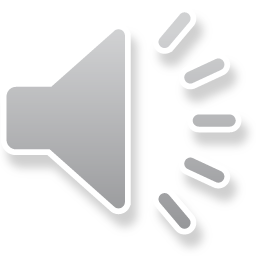 Public
Cluster 2 Applications
The AESO received more than 100 applications for Cluster 2. 
The review of these applications took place in November and December 2024 and projects that met the requirements for acceptance into Cluster 2 are included on the January 2025 Connection Project List. 
96 projects, totaling over 17 GW of supply, have been accepted to proceed to Stage 1
For information about these projects, see the Project Dashboard, List, and Map, which can be found on the Connection Project Reporting page on the AESO website.
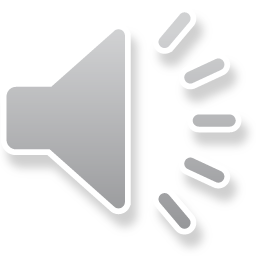 Public
$
$
$
$
Cluster 2 Timeline
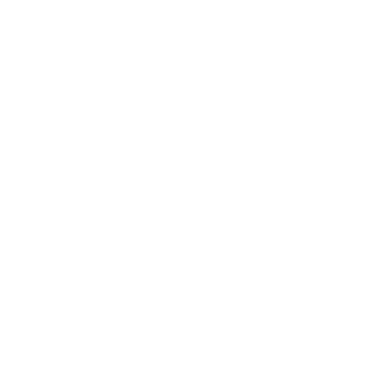 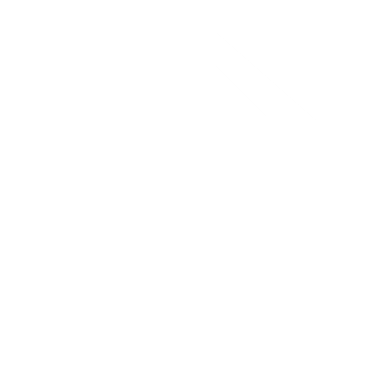 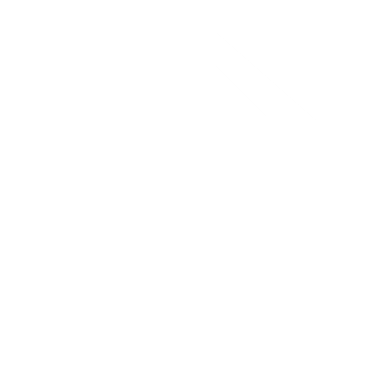 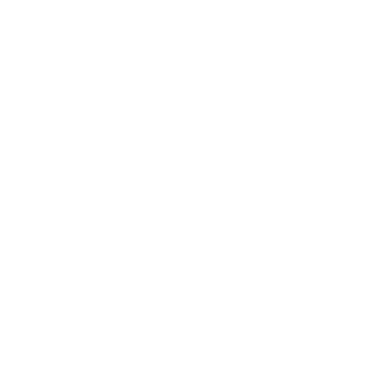 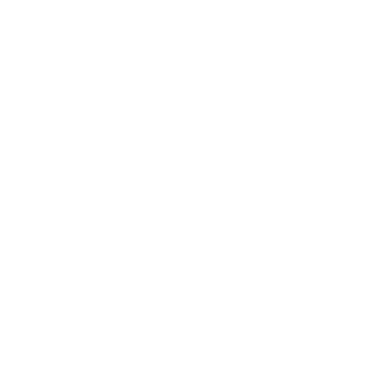 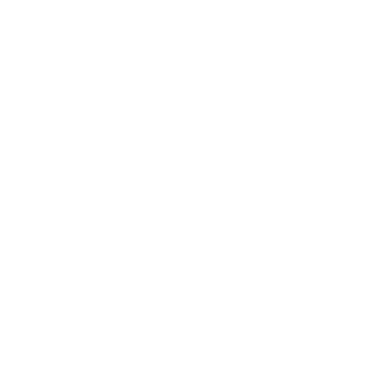 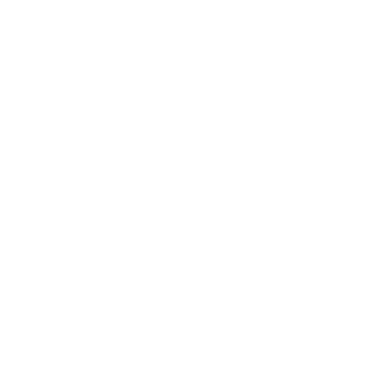 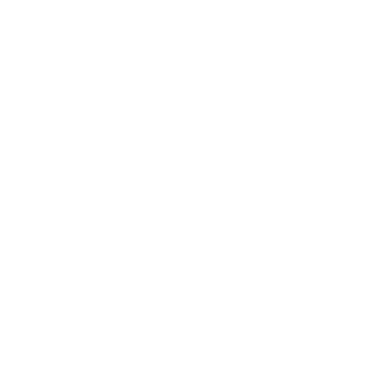 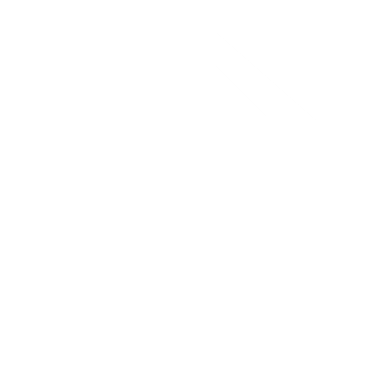 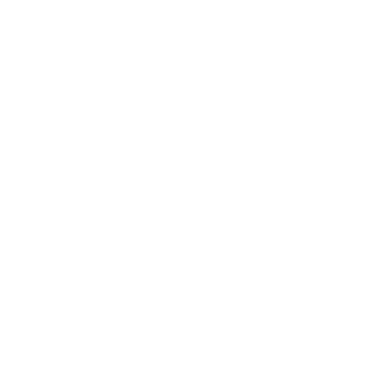 Cluster 3
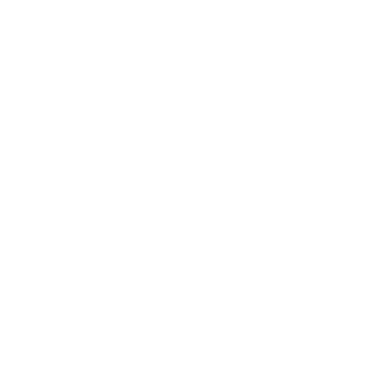 Stage 0
Stage 1
Stage 2
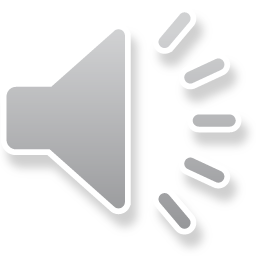 Note: Dates may be adjusted as needed as Cluster 2 progresses.
SASR Deadline
Required Deliverables Due
Project List Published
Assessment Package Issued
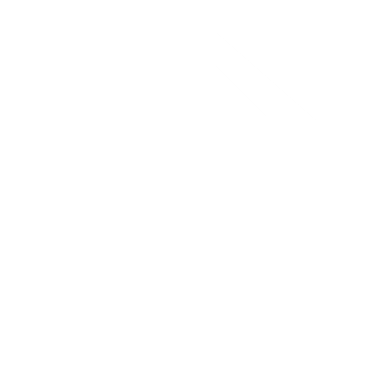 Timeline Summary
Stage 1 – Preliminary Assessment
Project Plan
Draft Preliminary Assessment Study Scope
Provided by the AESO January 17, 2025. MP comments due February 3, 2025
Dynamic model review
At the end of Stage 1, AESO will issue Preliminary Assessment Package, consisting of 
Preliminary Assessment Report
Class 5 Cost Estimate (+100/-50%)
High Level Congestion Estimate
Detailed Assessment Fee Invoice
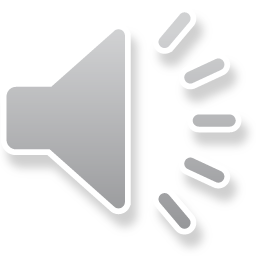 Stage 2 – Detailed Assessment
Detailed Assessment Package
Project-Specific Detailed Assessment Report
Power flow, short circuit, and stability results for the study area
Mitigation measures/list of RAS and Preferred connection alternative
Discussion on conceptual long-term transmission plans in the area
Facility Scope and Updated Class 5 Estimate
Congestion assessments and Conceptual System Plans will be posted on AESO website.
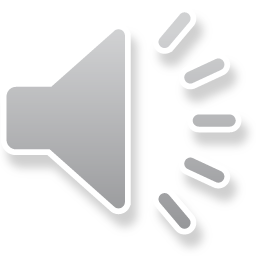 Stage 2 – Detailed Assessment
Project Change Proposals can be submitted upon issuance of Detailed Assessment Packages
MP Decision 
GUOC Evidence or Payment (BTF) or Security (Connection)
Project Inclusion Status
Stage 3 & 4 security provided to the TFO
Reassessment Fee incurred if project cancels
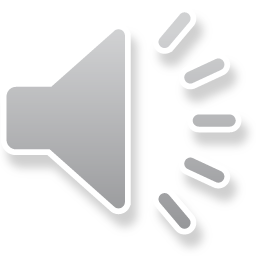 Process Beyond Stage 2
Stage 3 – Functional Specification, SAS contract execution, regulatory preparation (if applicable)
Stage 4 – AUC applications (if applicable)
Stage 5 – Construction
Stage 6 – Close Out
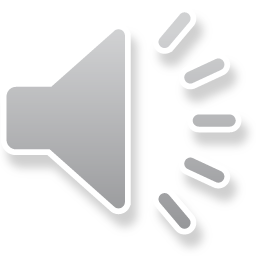 Next Steps
AESO will issue draft preliminary assessment study scopes on January 17th 
Study scope comments submission – February 3, 2025
For project-specific questions, please reach out to your respective AESO PM.
AESO PMs will conduct project-specific kick-off meetings late January-early February. 
Upon request, AESO PMs can also schedule further process discussions with interested Market Participants. 
If you haven’t already done so, please bookmark the AESO’s Cluster Assessment page and sign up for the AESO’s Stakeholder Newsletter to stay informed.
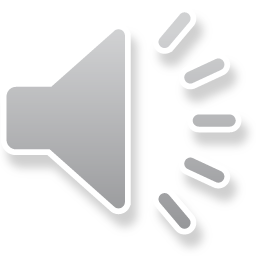 Thank You